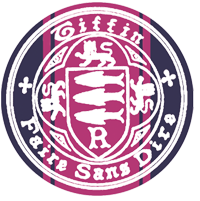 MechYr1 Chapter 11 :: Variable Acceleration
Lesson 1: Functions of time
constant acceleration
no acceleration
Up to now, the acceleration has always been constant in any particular period of time…
velocity
constant deceleration
time
velocity
time
Using Differentiation
and similarly…
velocity is the rate of change of displacement
acceleration is the rate of change of velocity
Test Your Understanding
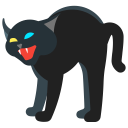 Maxima and Minima Problems
Test Your Understanding
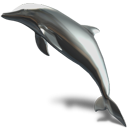 Edexcel M2 June 2013 Q3a,b
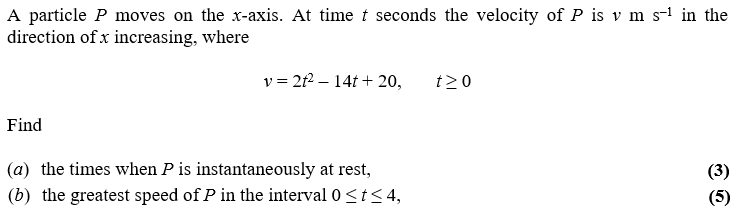 Lesson 2: Using Integration
Differentiating (with respect to time) gets us from displacement to velocity, and from velocity to acceleration.
So naturally, integrating (with respect to time) gets us from acceleration to velocity, and from velocity to displacement. As mentioned earlier, it’s helpful to picture the graph on the left, where we move down to differentiate and up to integrate.
Further Example
Further Example
Edexcel M2 June 2015 Q6
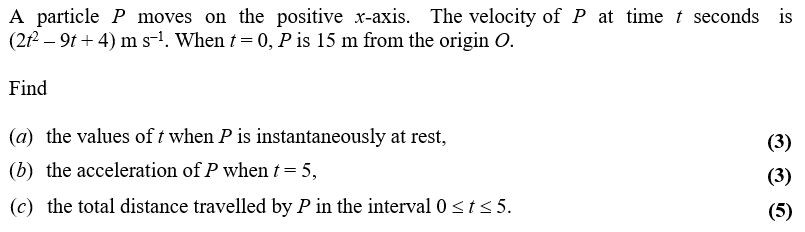 Constant acceleration formulae